Informe de Tesorería
Amnistía Internacional 
Sección de Puerto Rico, Inc.
20 de abril de 2024
Datos a ser presentados
Los datos presentados en las gráficas que verán a continuación son obtenidos de los estados financieros de Amnistía Internacional Sección de Puerto Rico, Inc. al 31 de diciembre 2023 (comparado con los años terminados el 31 de diciembre de 2022, 2021 y 2020). 

Hacemos la salvedad de que los estados financieros pertenecientes al año terminado el 31 de diciembre de 2023 están en proceso de ser auditados. Los estados financieros de los años terminados el 31 de diciembre de 2022, 2021 y 2020 fueron auditados. El informe del auditor para esos años contiene una opinión sin modificaciones.
Páginas 4-14
TABLA DE CONTENIDO
Estados de Situación (Activos, obligaciones y activos netos)
Páginas 15-20
Estados de Actividades
(Ingresos y gastos)
Efectivo
2020: $126,181

2021: $123,610

2022: $143,645

2023: $77,537
* Balance sin auditar
4
Cuentas por Cobrar
2020: $574

2021: $837

2022: $2,307

2023: $2,890
* Balance sin auditar
5
Equipos y Muebles de Oficina
2020: $2,650

2021:   $1,207

2022:   $ -

2023:   $1,850
* Balance sin auditar
6
Facilidades donde ubica la Oficina
El Movimiento recibió como donativo un apartamento en Rio Piedras, Puerto Rico, para que el mismo fuera utilizado como oficina.  El documento de la donación se firmó por las partes en junio de 2013 y se estableció como valor del activo donado la cantidad de $70,000. El Movimiento tomó posesión  de la propiedad en la que hubo que incurrir  gastos de remodelación y comenzó a utilizarla en el 2015.

Durante el mes de abril de 2022, ya apareció la propiedad debidamente inscrita en el Registro de la Propiedad a nombre de Amnistía Internacional Sección de Puerto Rico.  Se  procedió entonces a registrar la misma en los estados financieros del año terminado el 31 de diciembre de 2021.
7
Facilidades donde ubica la Oficina
2020:  $ -

2021:  $67,667

2022:  $65,334

2023:  $63,001
* Balance sin auditar
8
Total de Activos
2020:   $129,405

2021:   $193,321

2022:   $214,827

2023:   $145,278
* Balance sin auditar
9
Cuentas por Pagar
2020:   $6,329

2021:   $1,766

2022:   $10,048

2023:   $7,489
* Balance sin auditar
10
Naturaleza de los Ingresos Diferidos
Los ingresos diferidos de Amnistía Internacional Sección de Puerto Rico para cada cierre de año se componen de subvenciones recibidas por el Movimiento pero que al momento del cierre del año no se han utilizado en los programas bajo los cuales fueron otorgados.  Los mismos serán utilizados por el Movimiento en el futuro y entonces serán reconocidos como ingresos y gastos bajo el programa que corresponda. Ninguno de estos fondos tienen que ser devueltos por no haberse utilizado en el mismo año fiscal. 
Al 31 de diciembre del 2023 dicho balance consistía de $51,563. El balance se compone de $9,286 del Programa Diversxs, $7,093 de la Fundación de Mujeres y $35,184 de Amnistía Internacional.
11
Ingresos Diferidos
2020:   $87,504

2021:   $98,867

2022:   $93,532

2023:   $51,563
* Balance sin auditar
12
Total de Obligaciones
2020:   $93,833

2021:   $100,633

2022:   $103,580

2023:   $61,804
* Balance sin auditar
13
Activos Netos
2020:   $35,572

2021:   $92,688

2022:   $107,706

2023:   $83,474
* Balance sin auditar
14
Naturaleza de los Ingresos
Los ingresos recibidos por Amnistía Internacional Sección de Puerto Rico para el año terminado el 31 de diciembre de 2023, se derivaron de las siguientes fuentes:
Subvención recibida de Amnistía Internacional que se utiliza para la operación del Movimiento y no tiene ningún tipo de restricción por $144,419 (de los cuales $35,184 representan ingresos diferidos).
Subvención recibida de Fundación de Mujeres por $10,225 (de los cuales $7,093 representan ingresos diferidos).
Donativos recibidos mayormente por individuos por $4,808 que no tienen ningún tipo de restricción y otros ingresos por $25. 
Ajustes a los ingresos diferidos por fondos recibidos en años anteriores y gastados durante el año terminado el 31 de diciembre de 2023 por $88,149.
El total de los ingresos reconocidos en los libros del Movimiento para el año terminado el 31 de diciembre de 2023 es de $247,626 (cifra que está pendiente de ser auditada).
15
Ingresos y Subvenciones(Sin Restricciones de parte de los donantes)
2020:   $ 139,156

2021:   $138,881

2022:   $144,640

2023:   $159,477
* Balance sin auditar
16
Ingresos y Subvenciones(Con Restricciones de parte de los donantes)
2020: $75,209 

2021:   $130,435

2022:   $76,743

2023:   $88,149
* Balance sin auditar
17
Naturaleza de los Gastos
Los gastos de Amnistía Internacional Sección de Puerto Rico para el año terminado el 31 de diciembre de 2023, se componen mayormente de los siguientes:
Sueldos y salarios ($59,600)
Servicios profesionales ($104,531)
Impuestos sobre nómina, seguro médico y otros incentivos ($8,506)
Oficina ($16,306)
Renta, utilidades y mantenimiento ($8,563)
Seguros ($3,383)
Viajes ($9,507)
El total de gastos para el año terminado el 31 de diciembre de 2023 ascendió a $235,800 (cifra pendiente a auditarse).
18
Gastos
2020:   $174,267

2021:   $212,200

2022:   $206,365

2023:   $235,800
* Balance sin auditar
19
Cambios en los Activos Netos
2020:   $40,098

2021:   $57,116

2022:   $42,134

2023:   $11,826
* Balance sin auditar
20
¿PREGUNTAS?
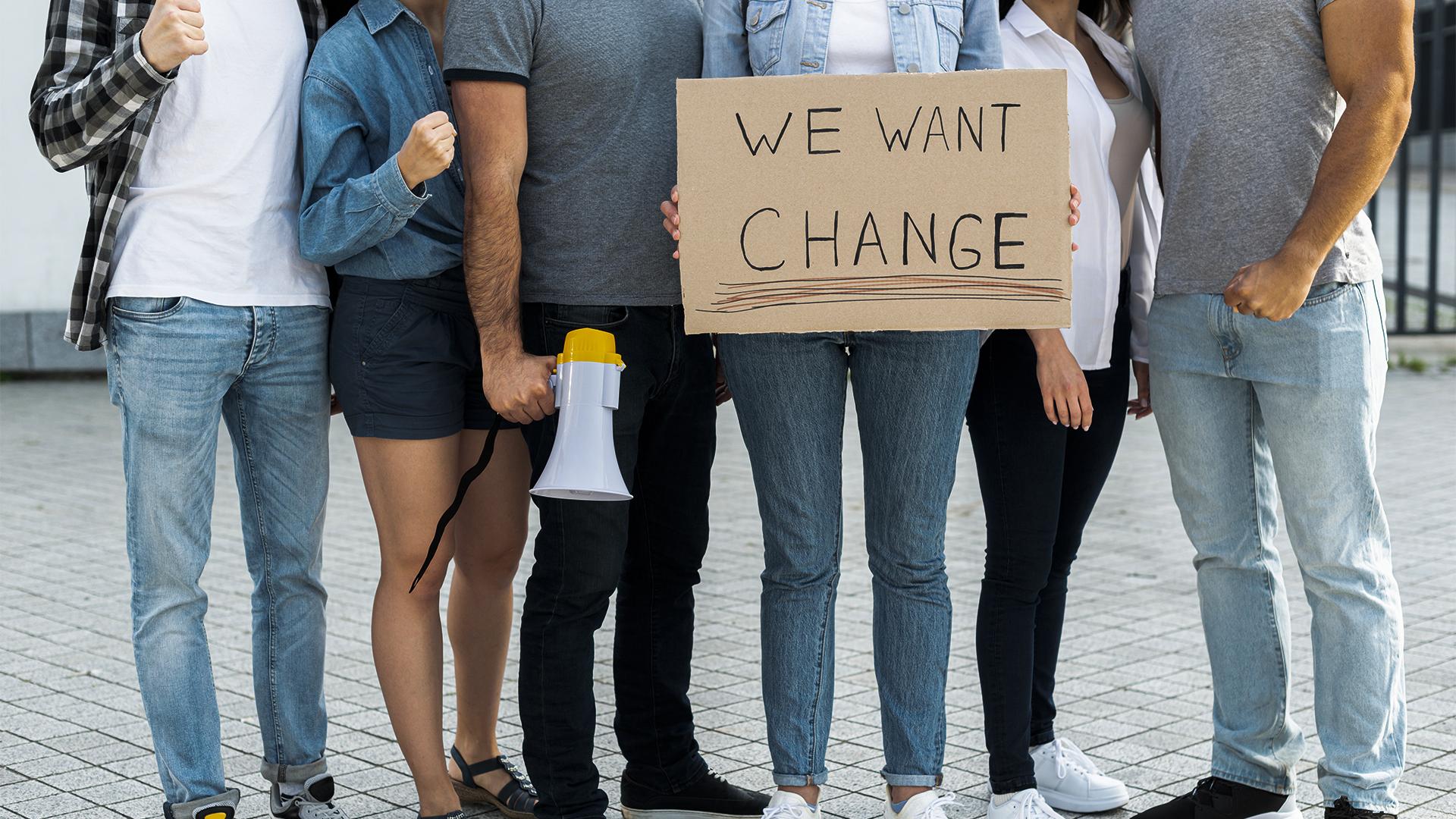 ¡GRACIAS!
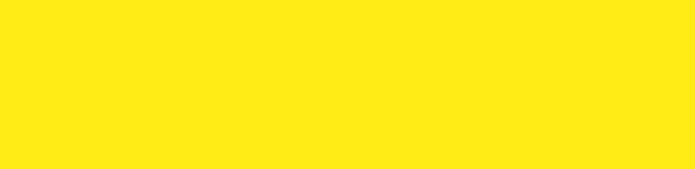